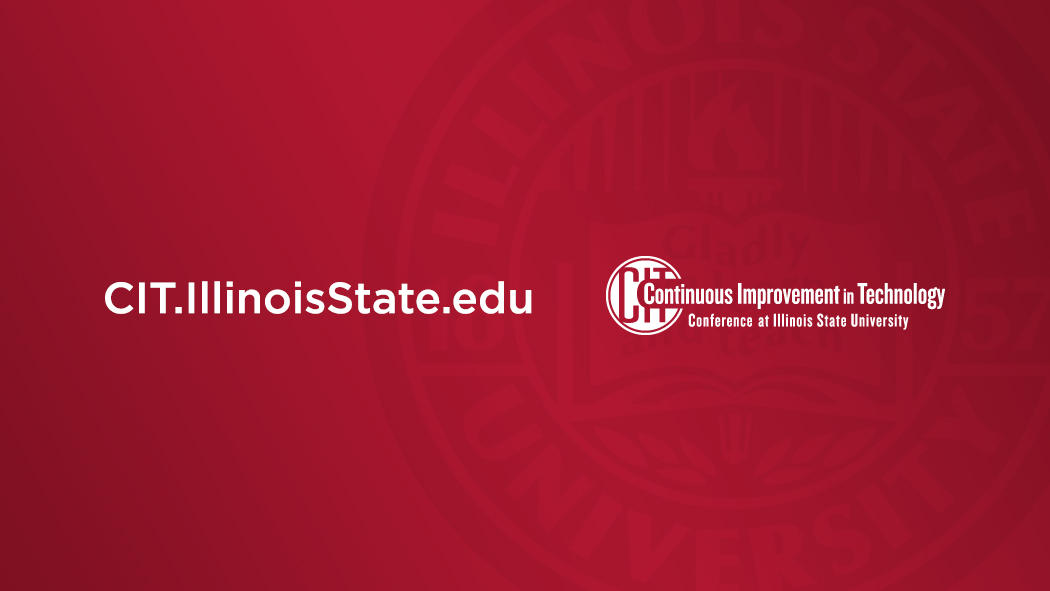 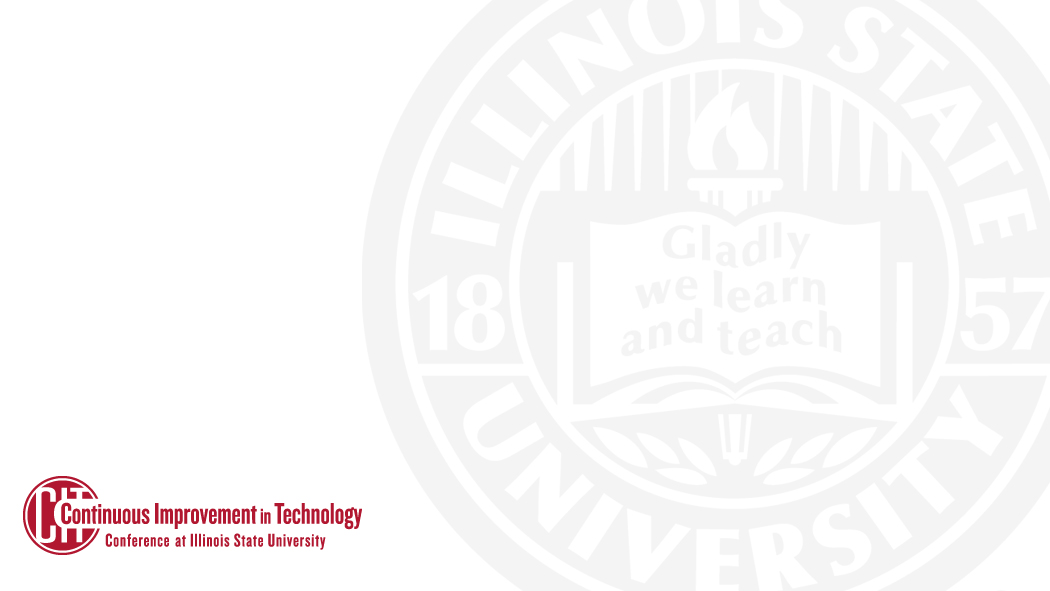 Canvas Is Coming!  Canvas Is Coming!
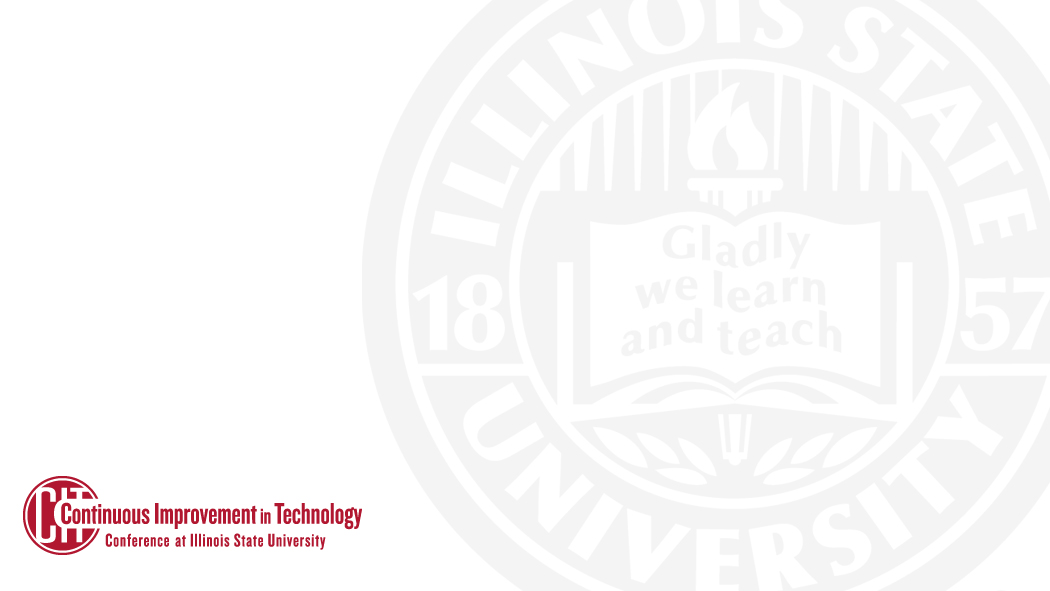 How Did We Decide on Canvas?
Faculty Advisory
Tech Solutions Team
Collection of needs / requirements
Vendor Engagement
Sandbox Experience
Review of feedback
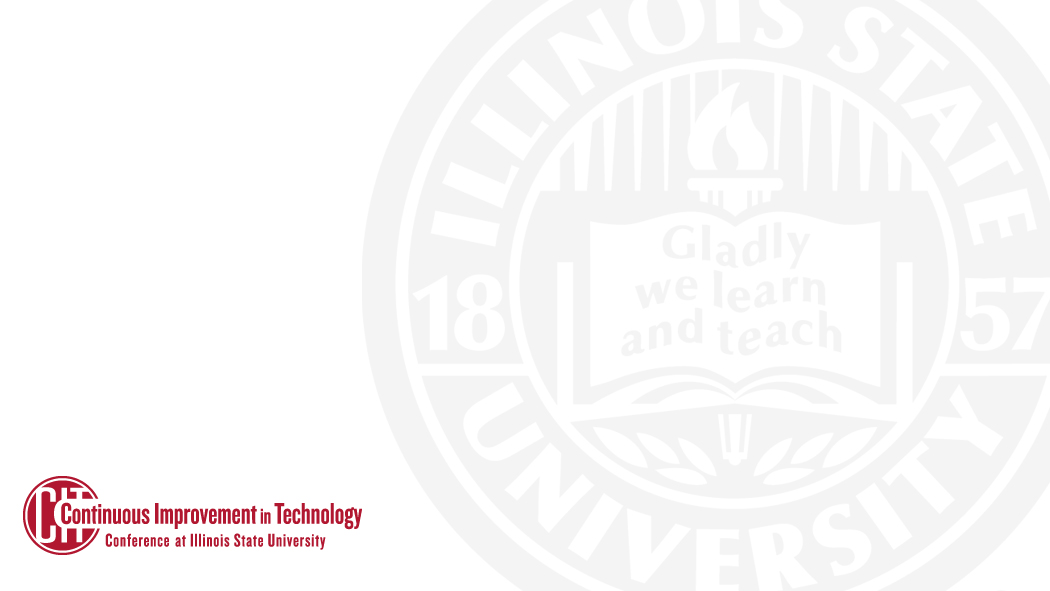 What Work Will Be Done This Year?
Implementation (Configuration, Infrastructure, Security, Integrations, Administration)
Conversion of Course Materials and Content from Sakai (ReggieNet)
Support Planning
Training Planning (Faculty, Students, Support, Admin, and others)
Communication Planning (Faculty and Student Involvement)
Pilot Prep Activities (Identify Instructors, Courses, and Students – targeted training and support)
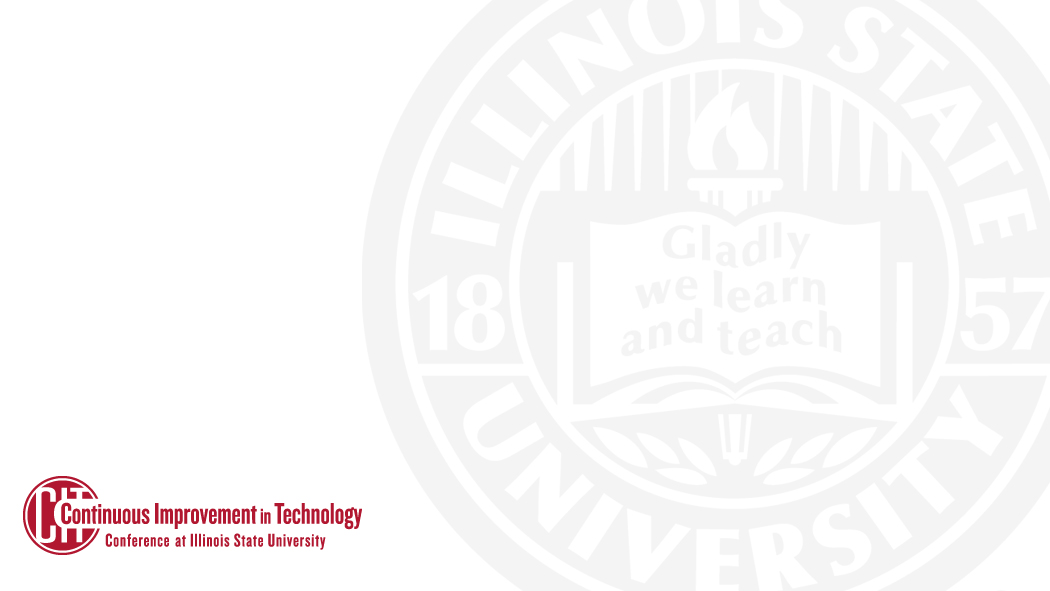 Spring 2023
Pilot Feedback
Any remaining integrations
Implementation Adjustments
Training for all
Communication for all
Support Finalization
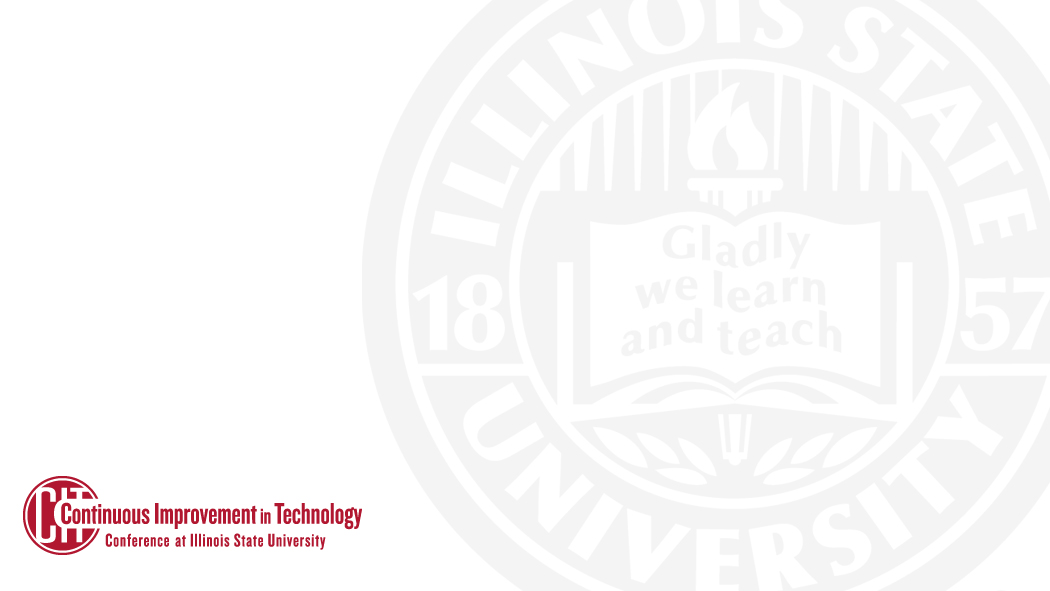 Summer 2023
Catch-up course conversions
Cutover Support plan
Continued Communication
Pre-Fall instructor support
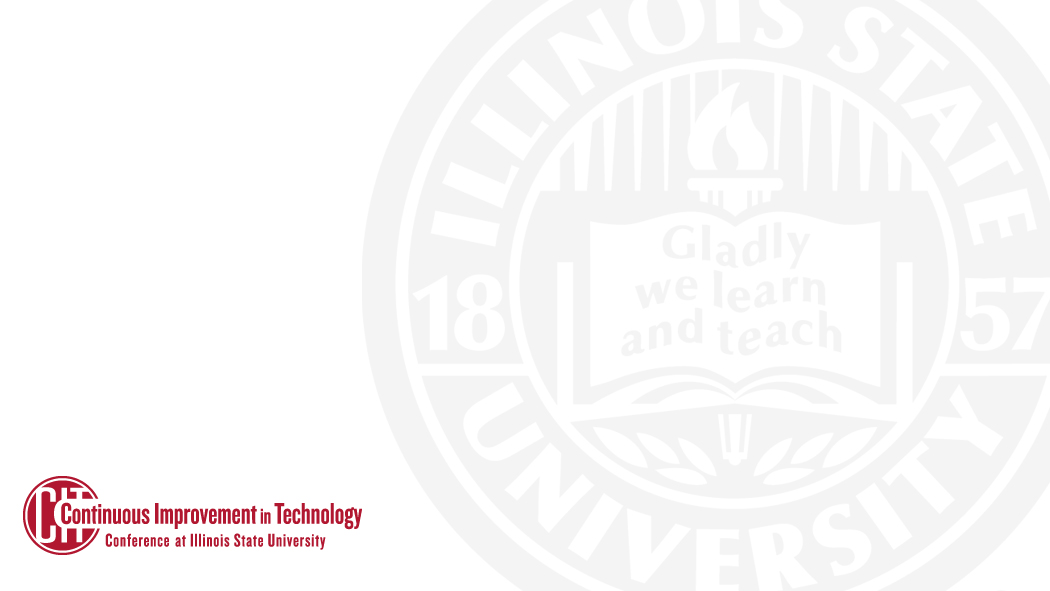 Fall 2023
All courses under Canvas
Sakai Archive finalization
Support focus
Continued Communication
On-going delivery of training accessible in multiple ways/devices
Change Management
Stability measures
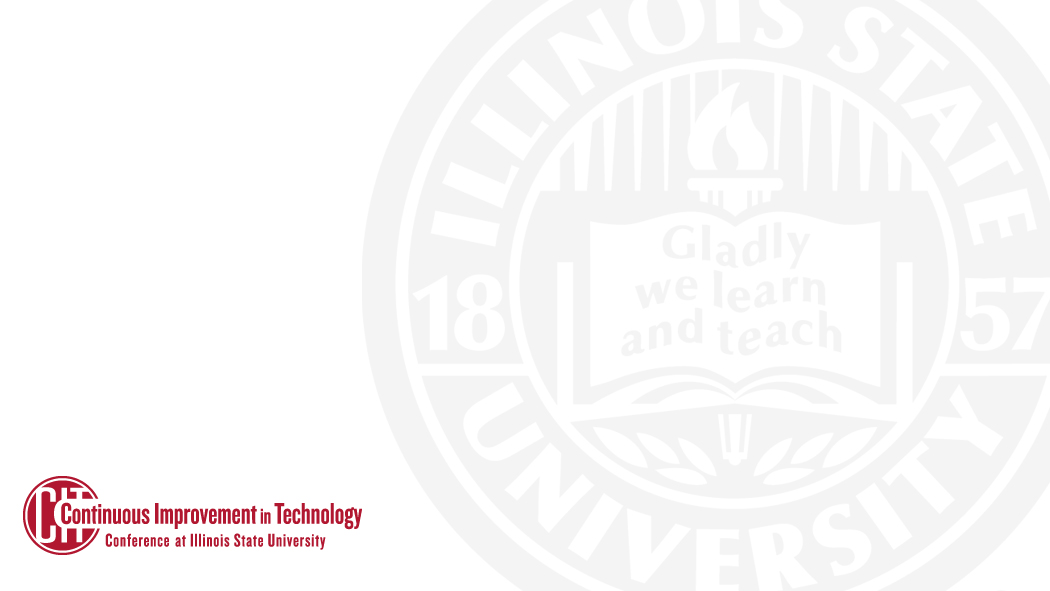 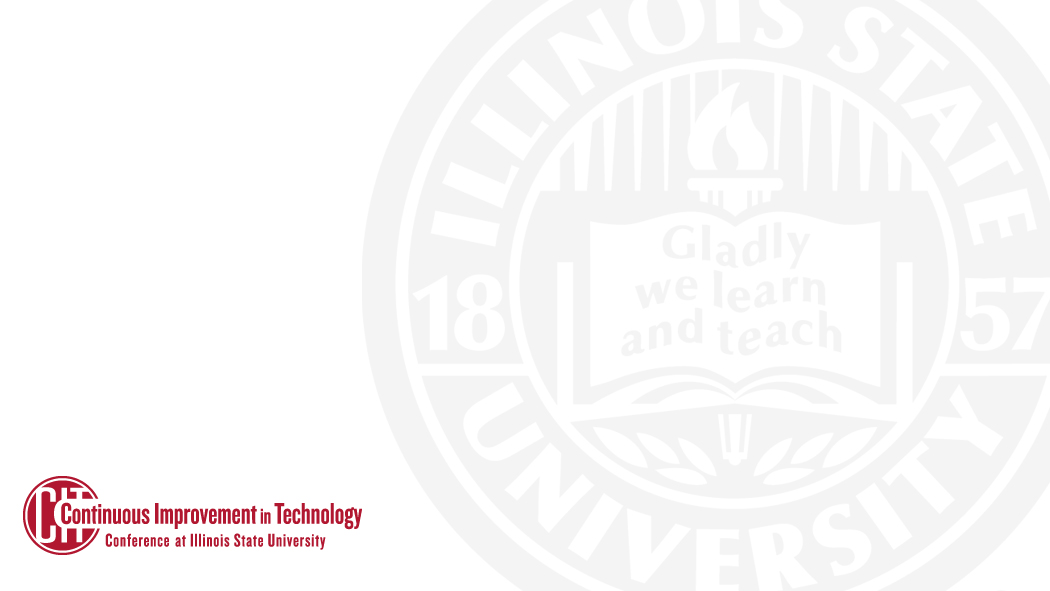 Questions?
Watch the news articles at https://news.illinoisstate.edu/
Check out Illinois State's Next LMS 


Rosie Hauck – rvhauck@ilstu.edu
Dave Hyland – dphylan@ilstu.edu